كيفية التّعامل مع الطّريق
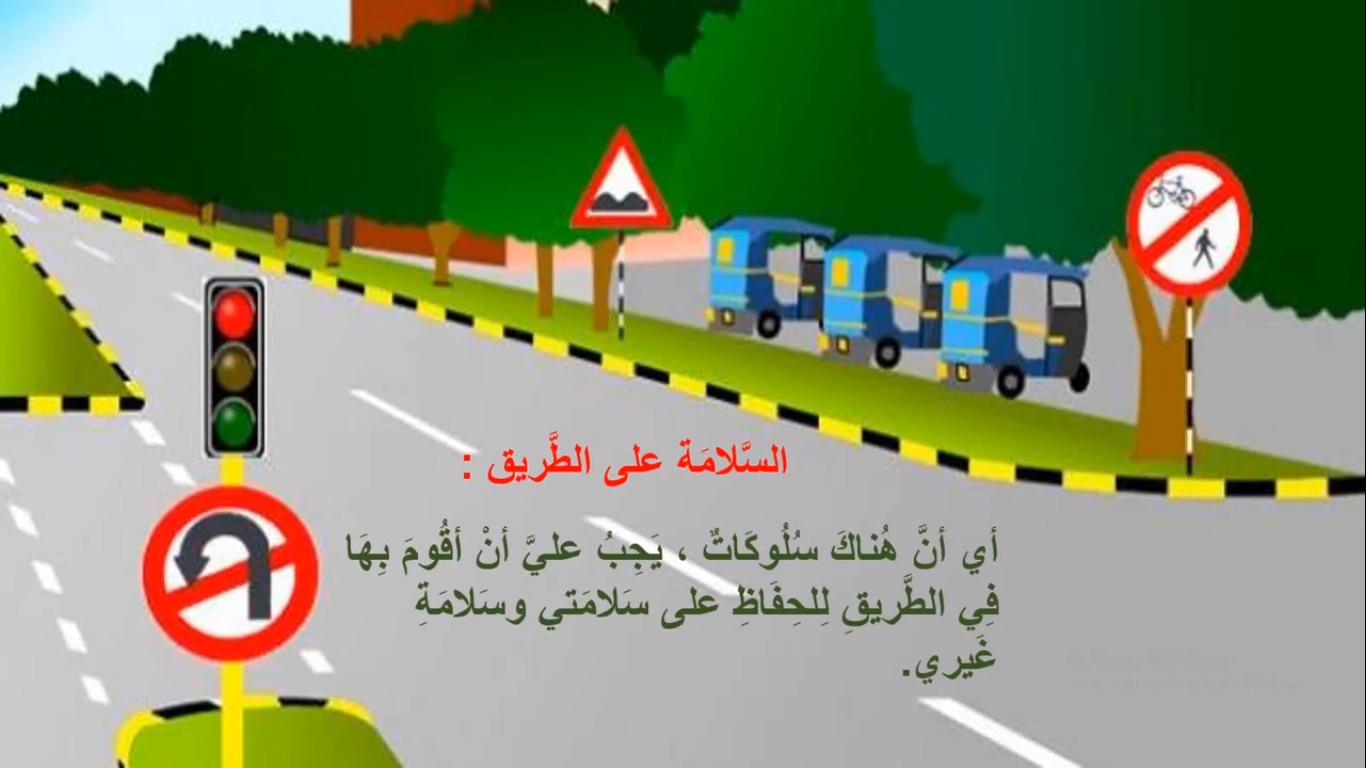 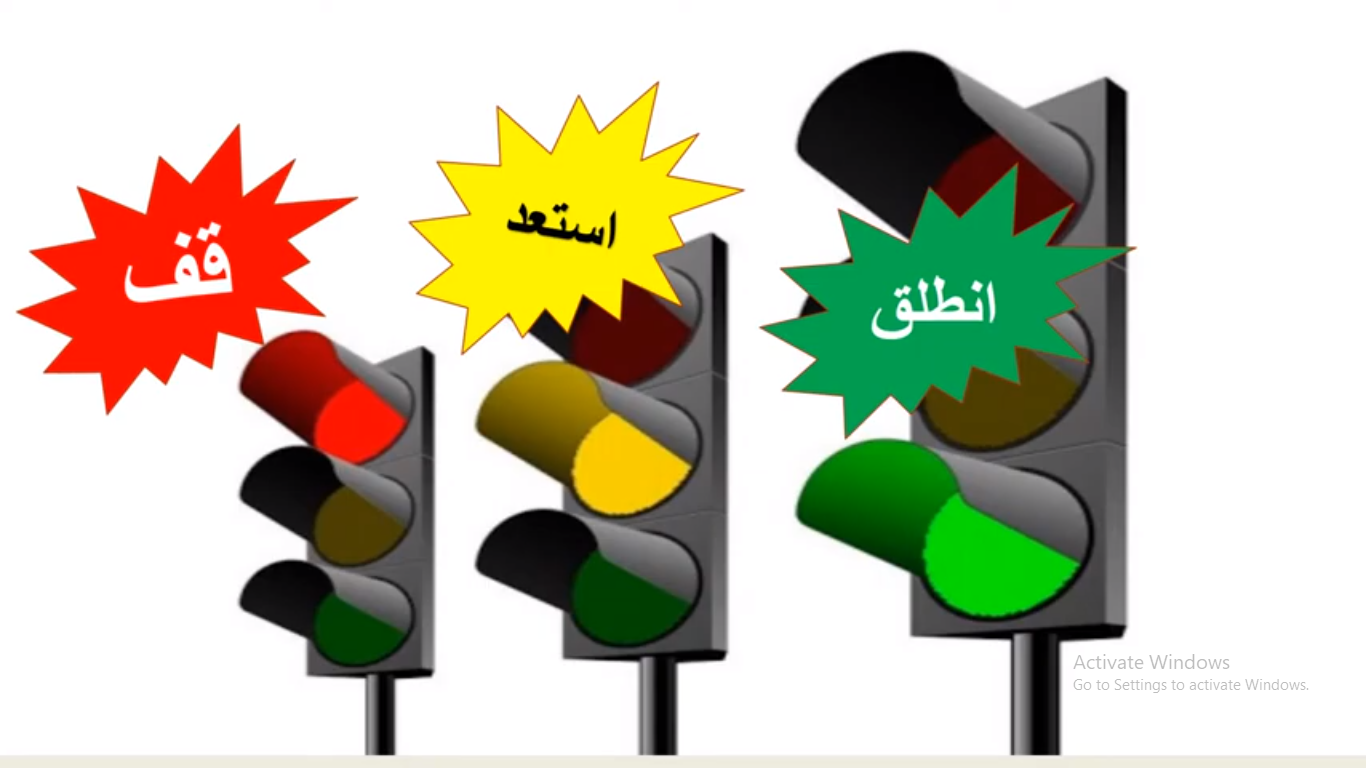 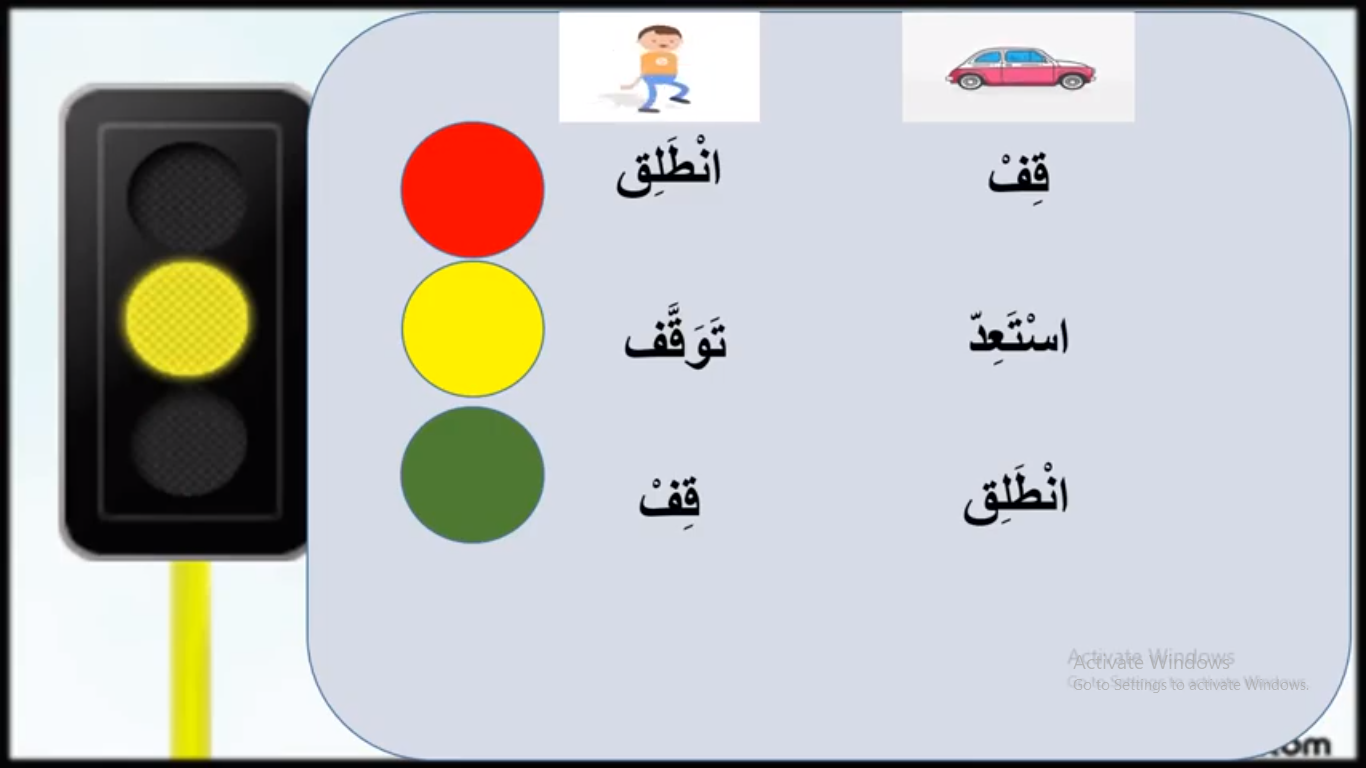 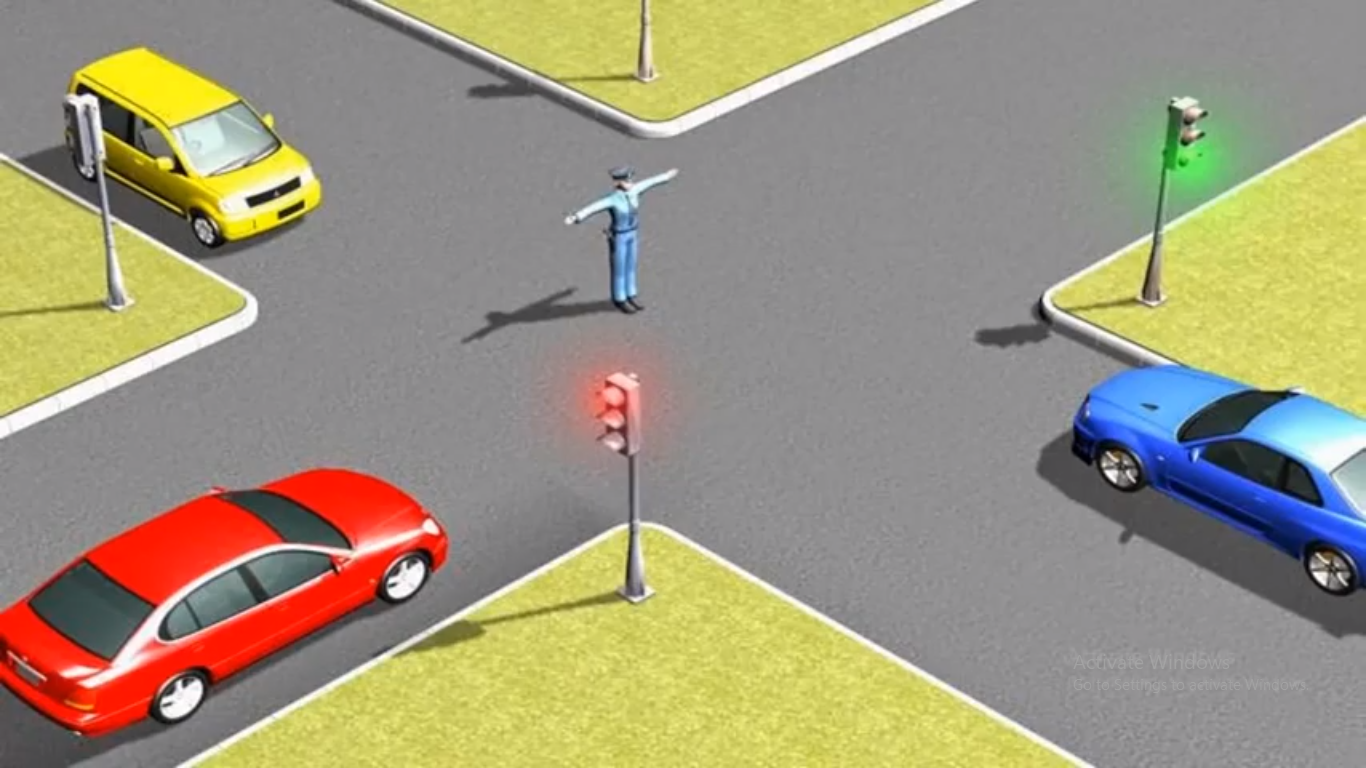 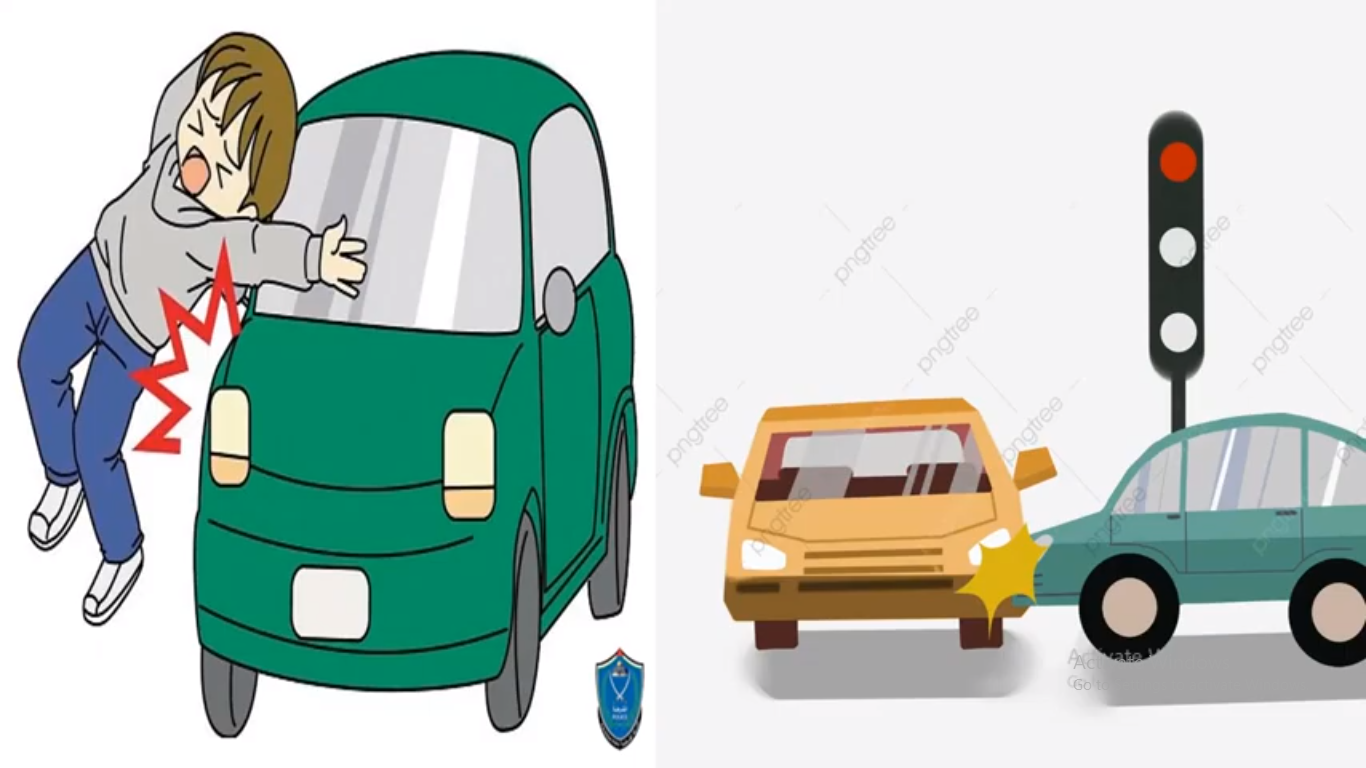 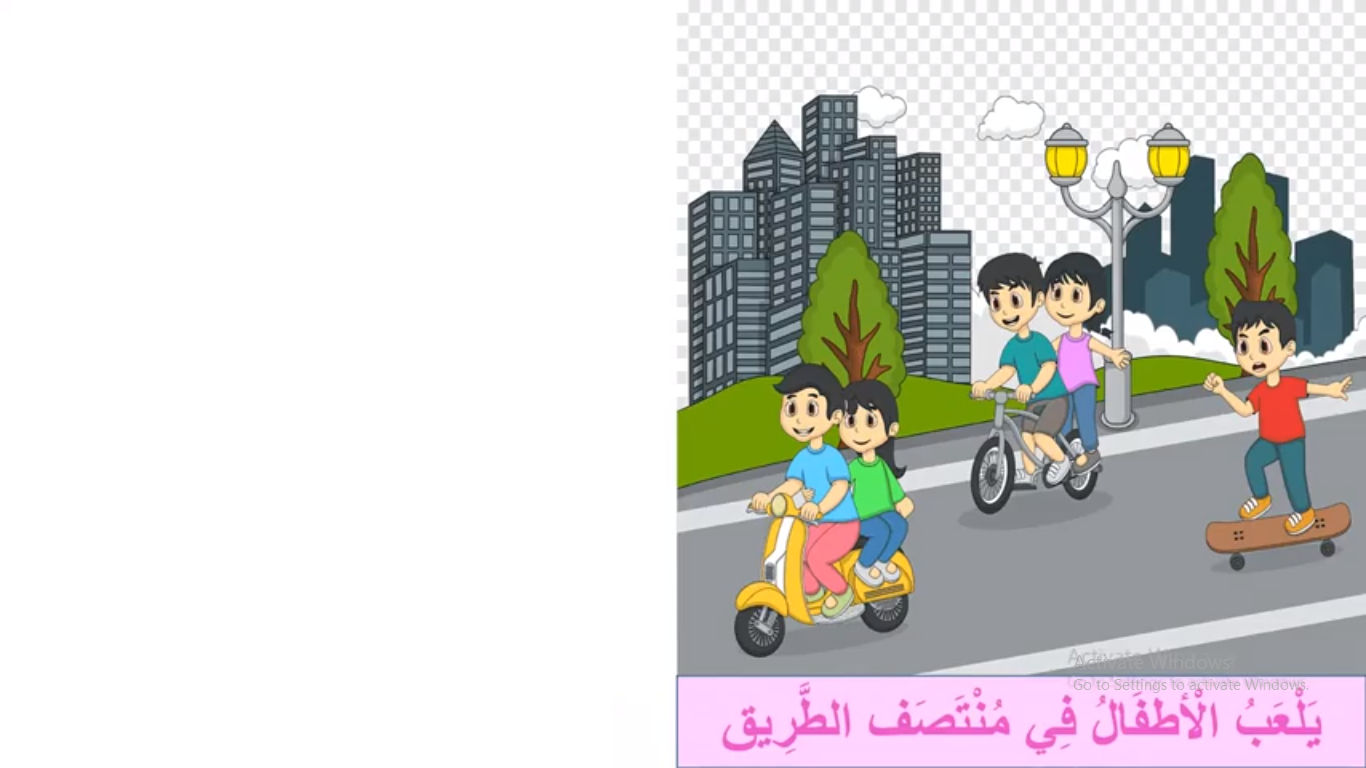 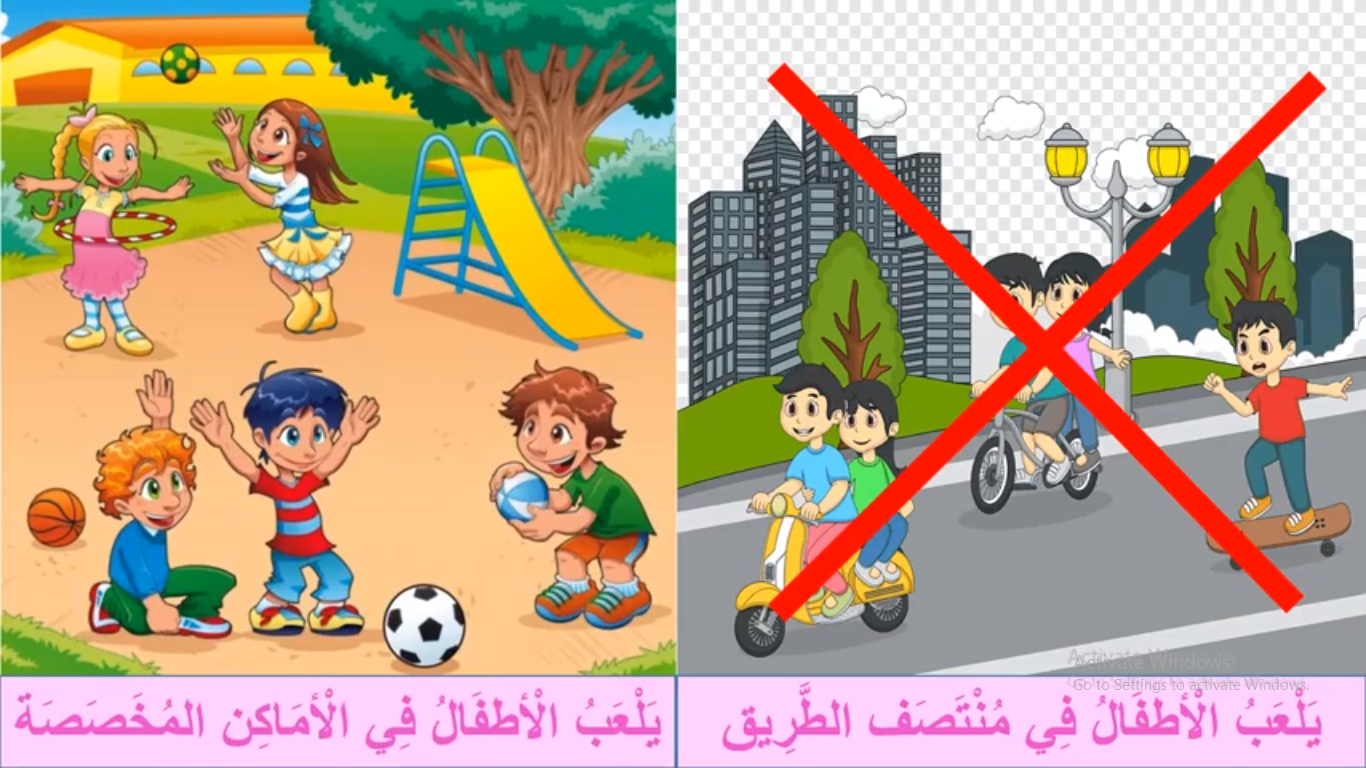 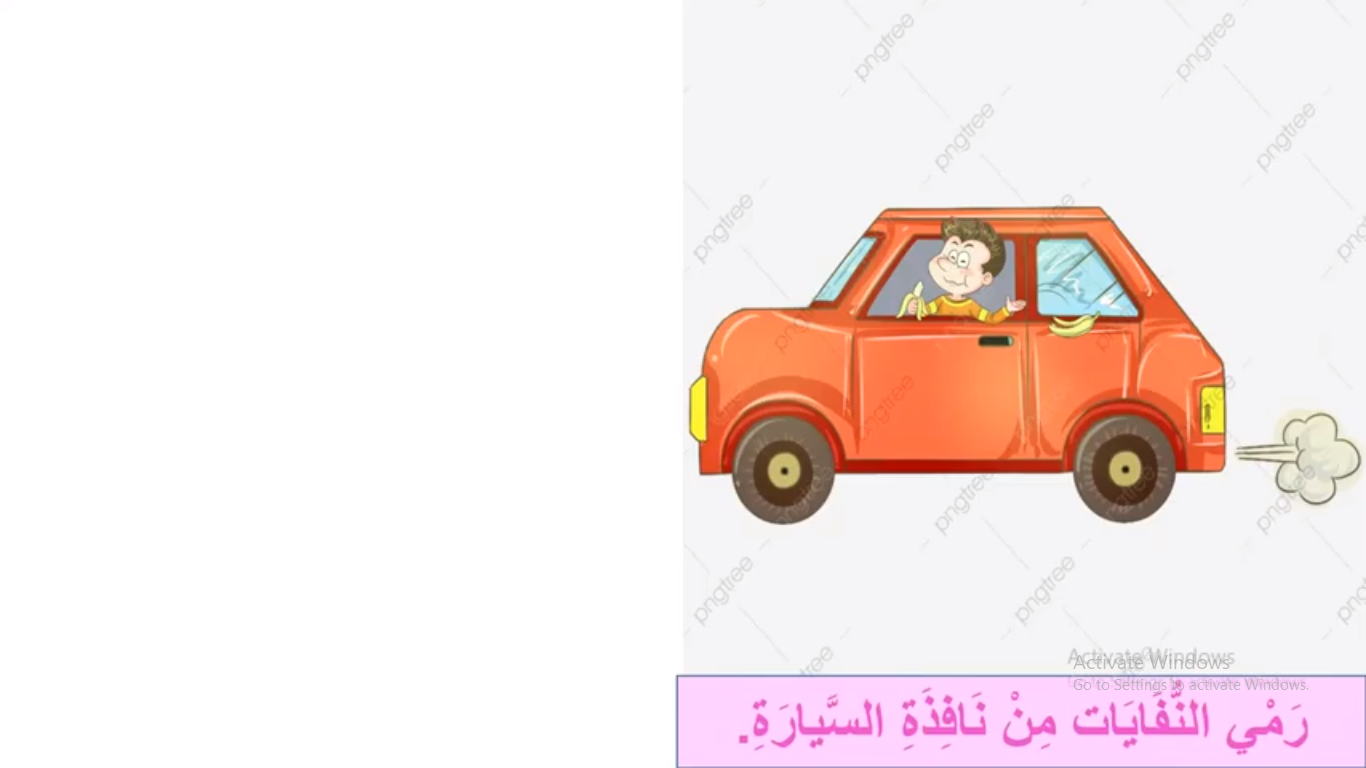 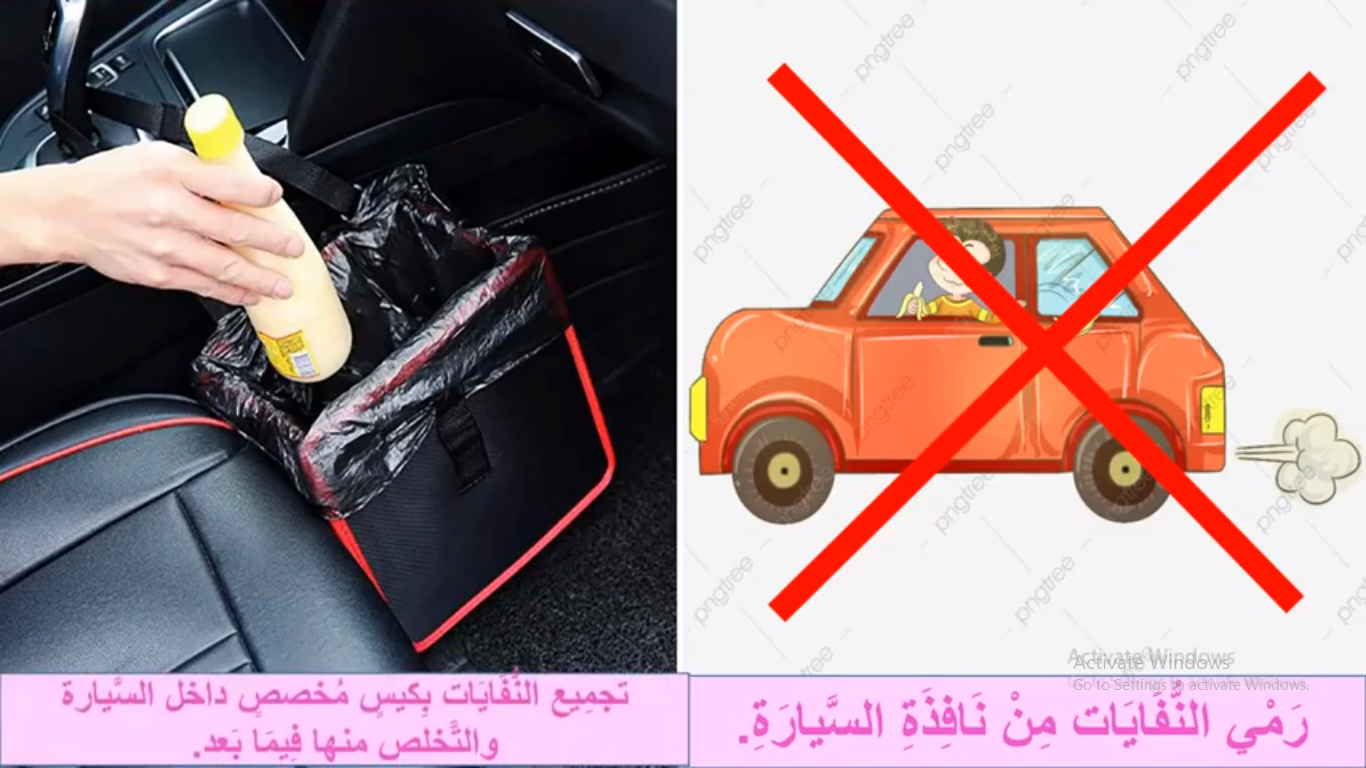 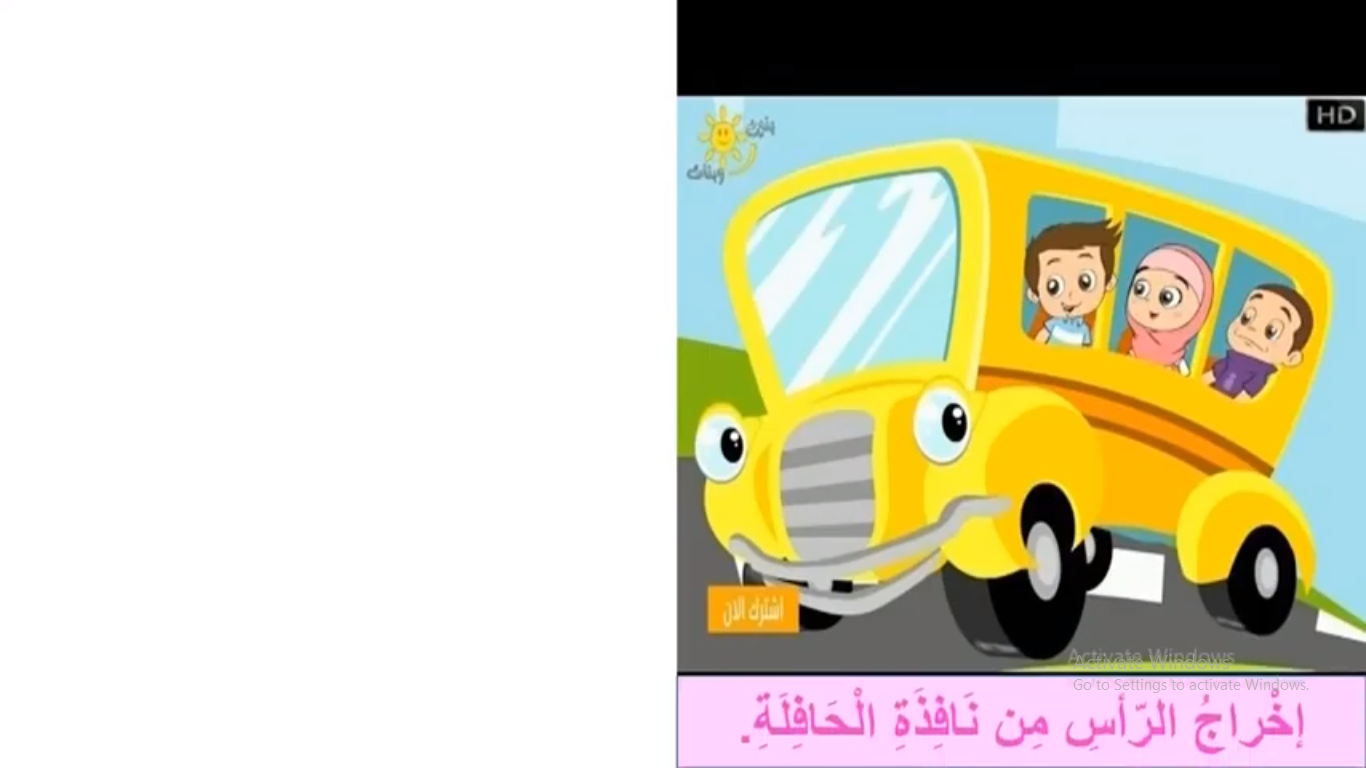 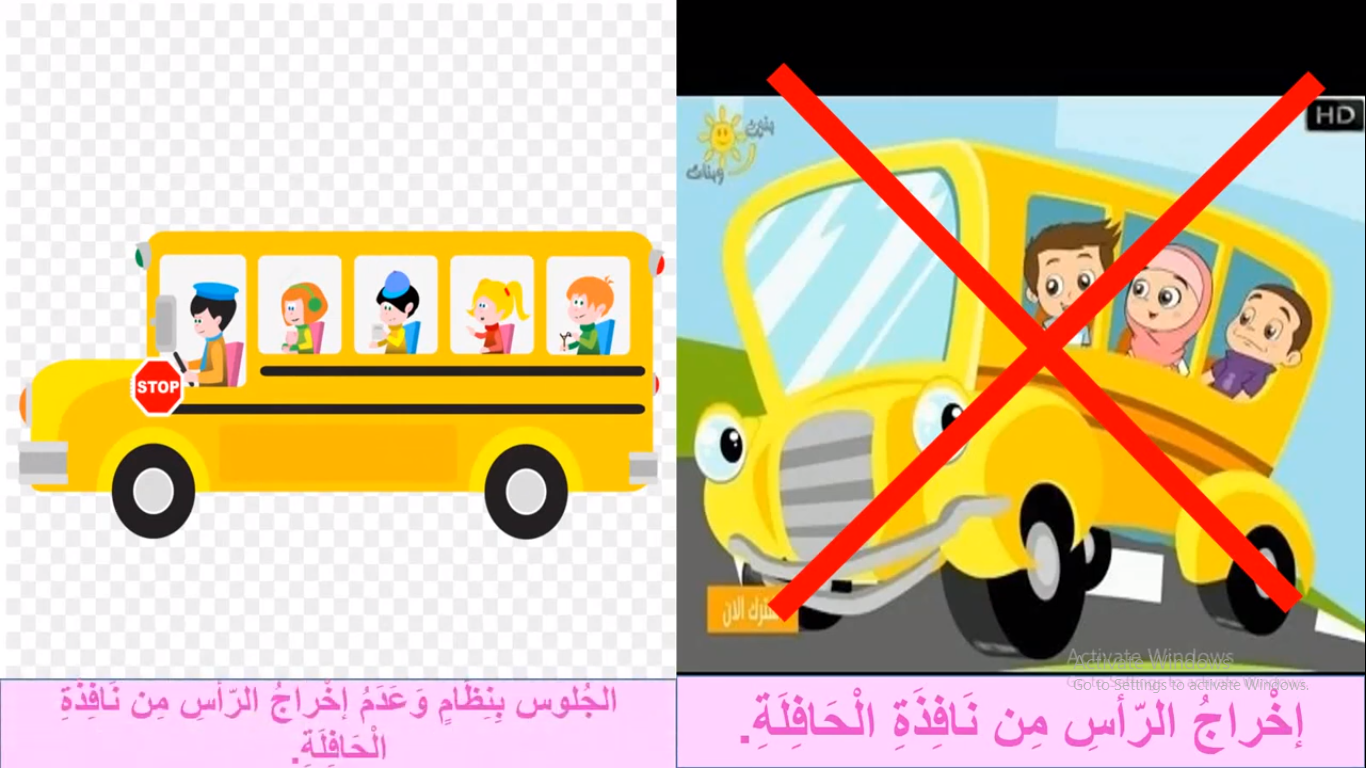 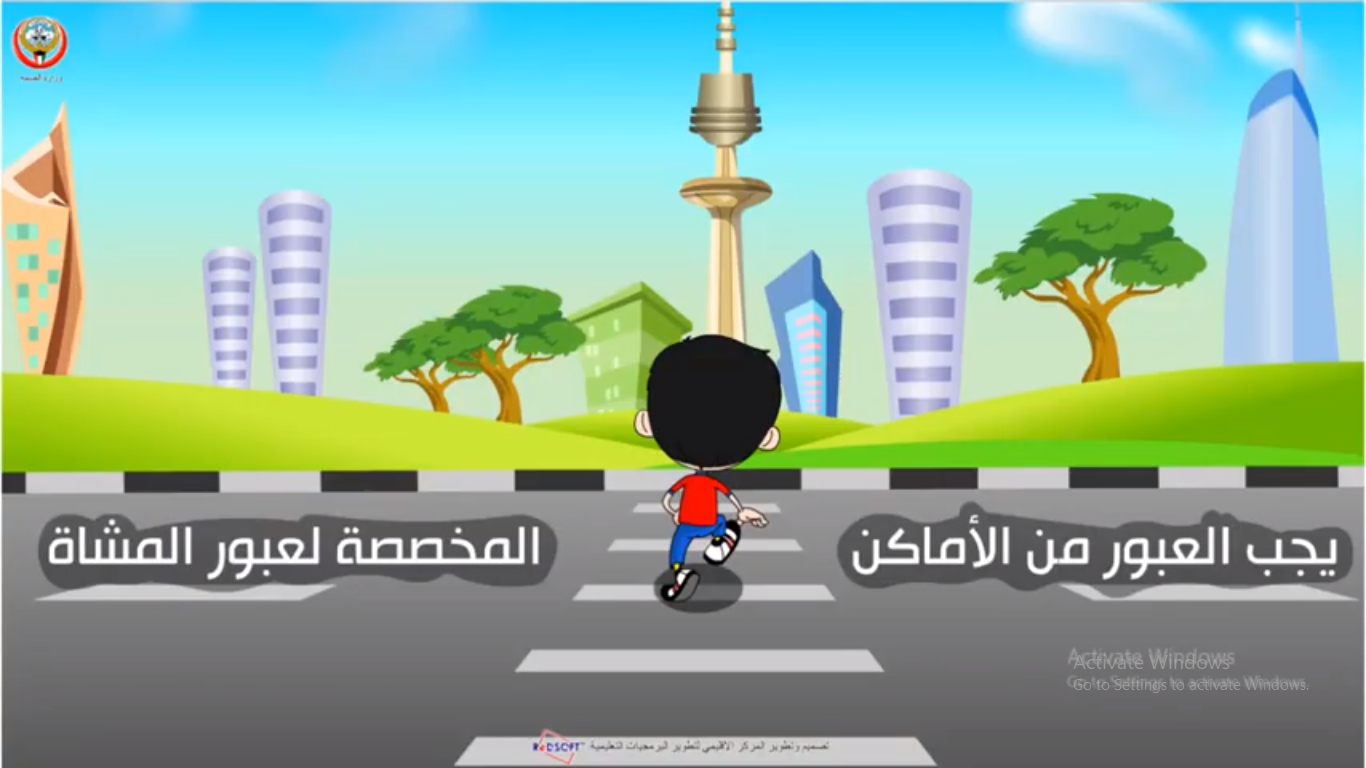 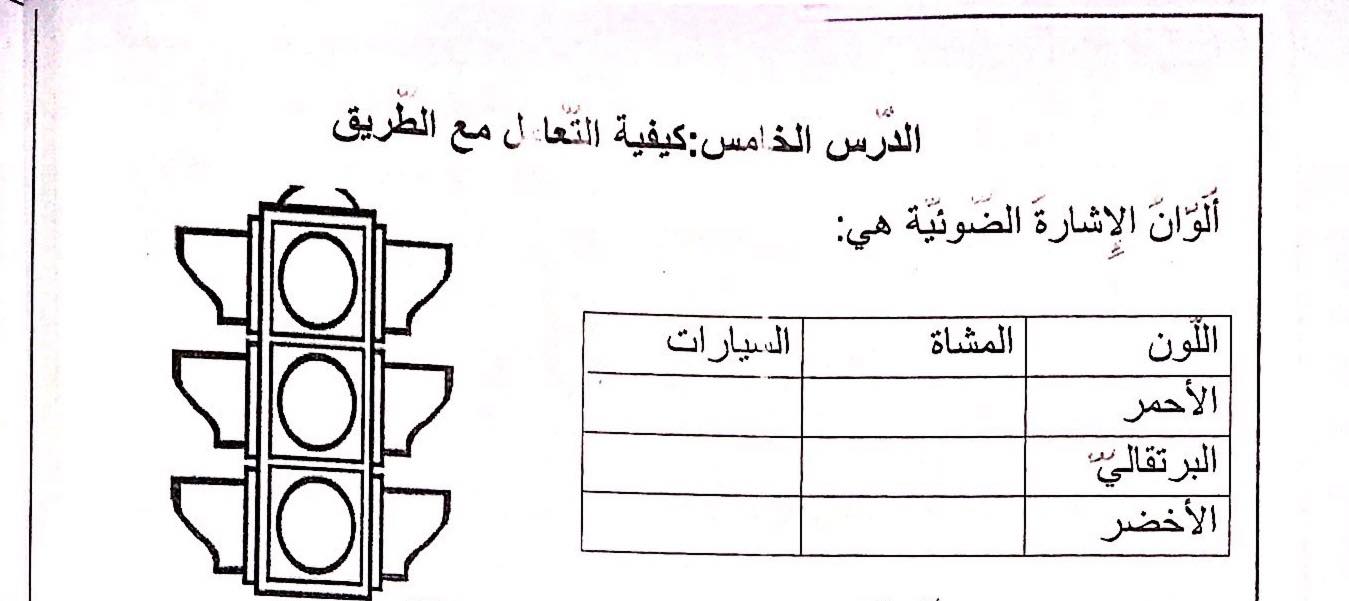 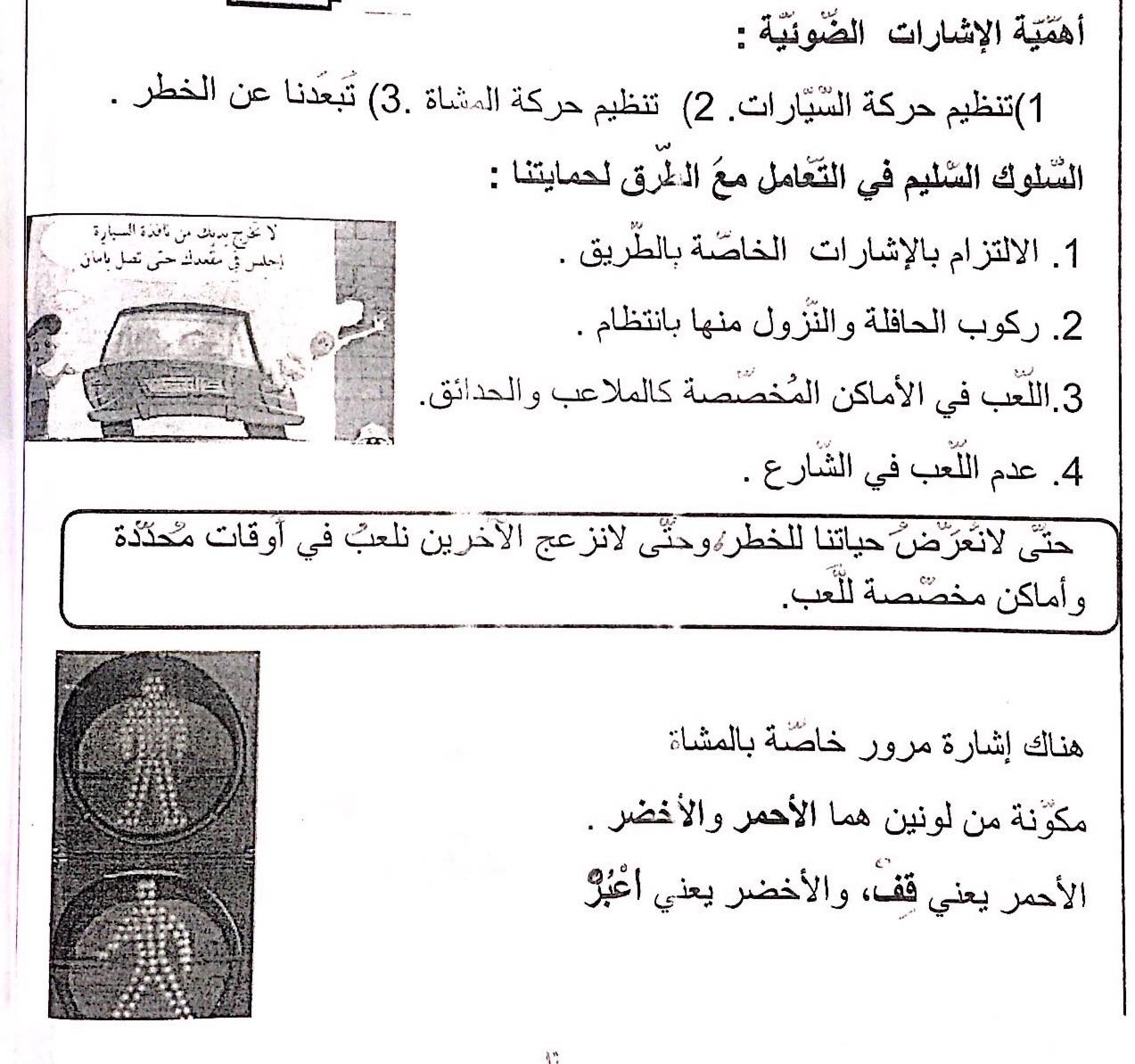 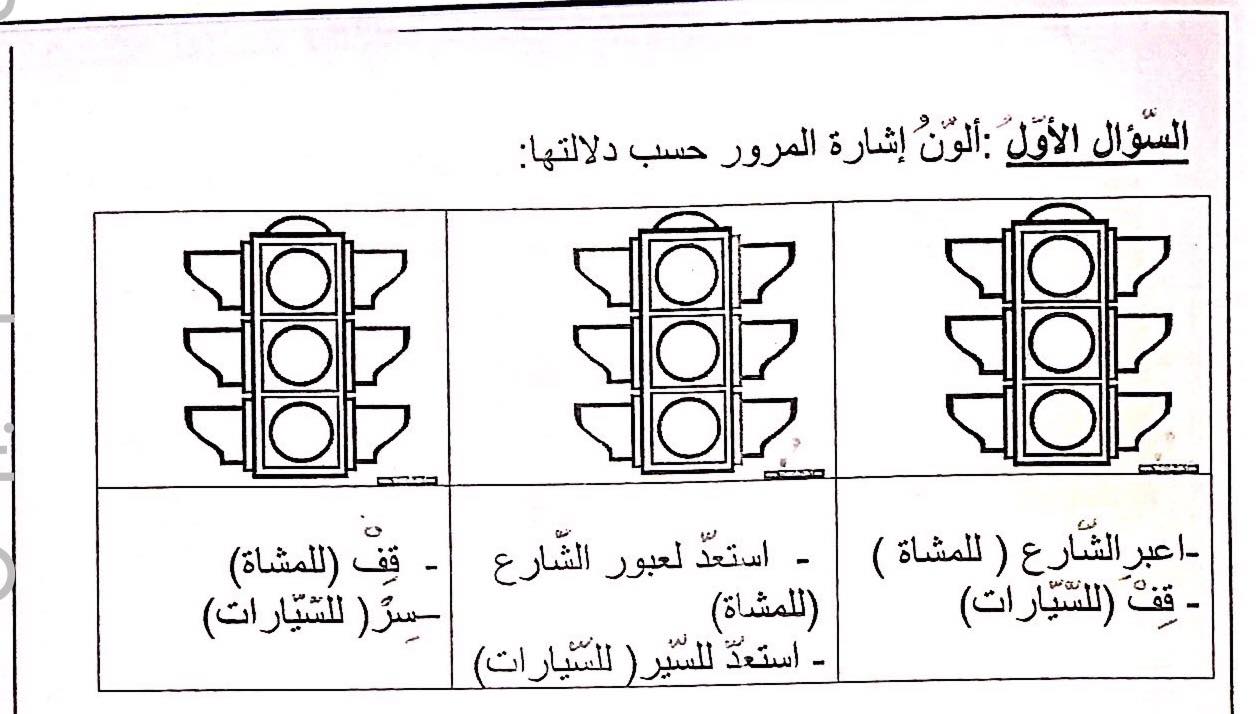 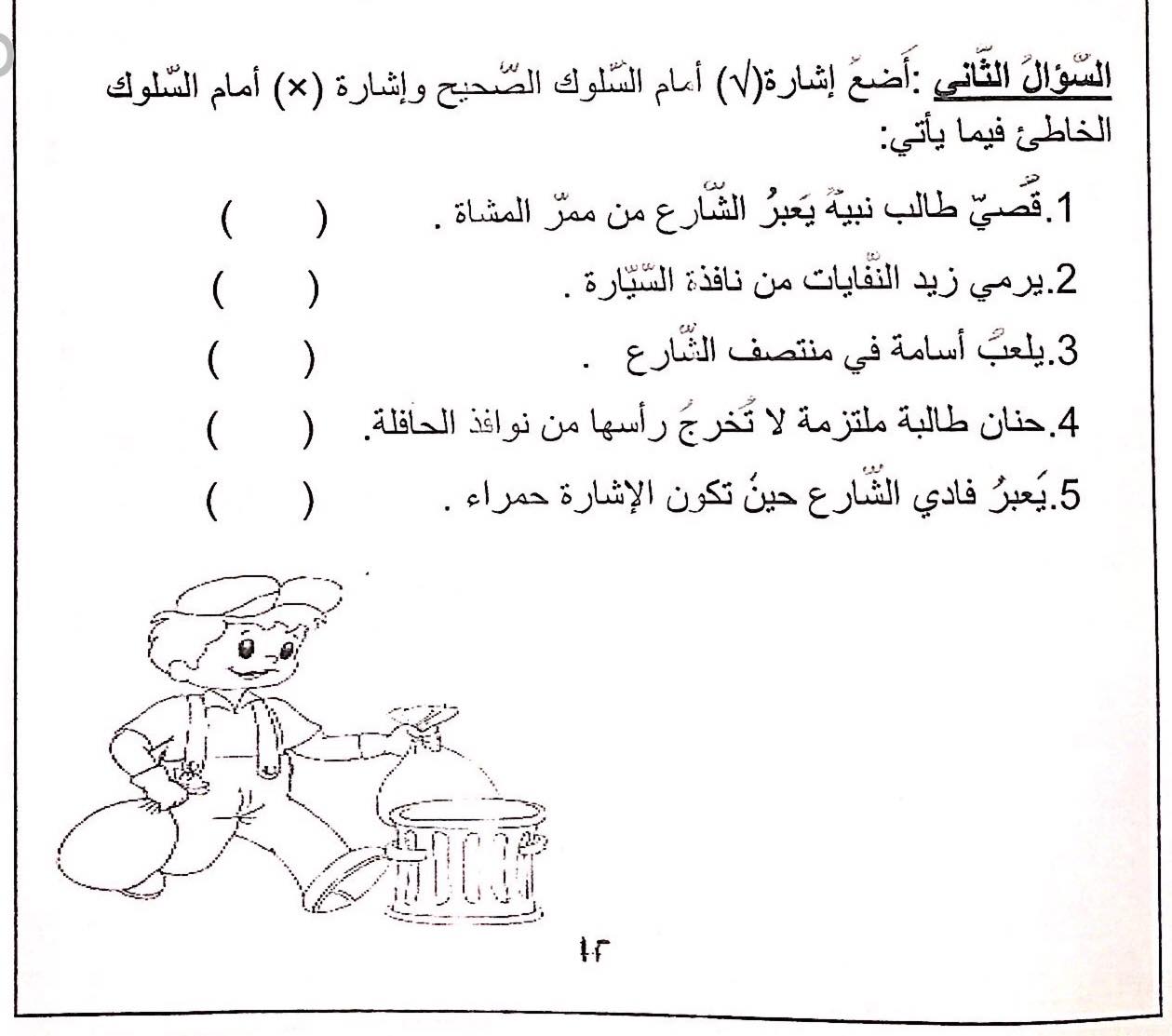 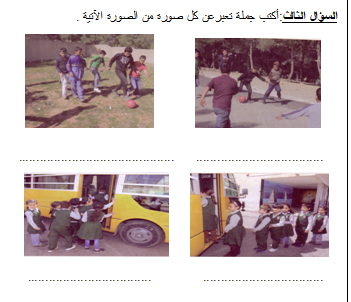 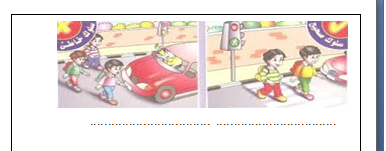